Productivity and the structure of outputs in various SSH disciplines across European countries and Quebec: STSM Report
Janne Pölönen
Federation of Finnish Learned Societies
ENRESSH Meeting
Podgorica 7.-8.3.2019
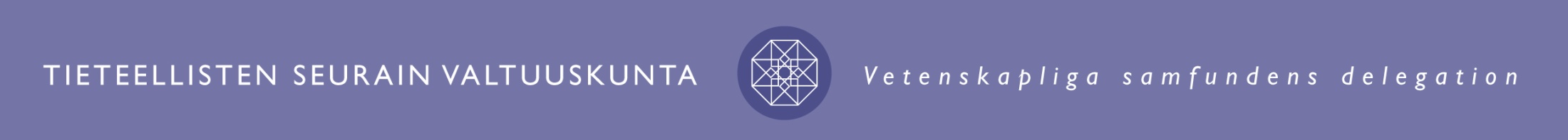 COST-STSM-CA15137-35312
ENRESSH Call Number 3_3 Topic 3.1: Productivity and the structure of outputs in various SSH disciplines across European countries and Quebec.
Host: Scholarly Communication Research Group, Adam Mickiewicz University in Poznań
Period: from 20-01-2019 until 03-02-2019 
Grant: EUR 1900
The work consists of two tasks:
Integrating the Finnish national publication data 
Finnish SSH researchers’ language patterns in journal publishing
Creating a list of unique journals
Planning topics of study and drafting data and methods description
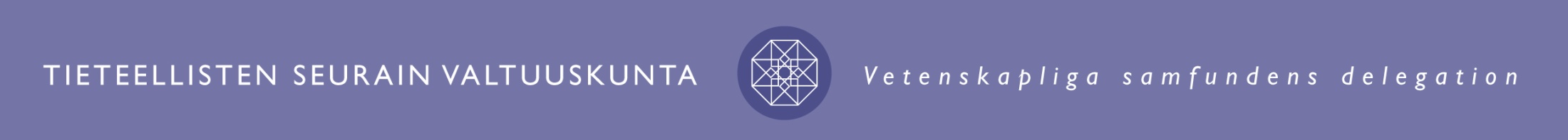 Integrating the Finnish national publication data
Data requirements: 1) a list of unique SSH researchers, 2) a list of unique peer-reviewed journal articles, and 3) a list of pairs of the researcher and article ID’s to connect researchers and articles. 
CSC – IT Center for Science provided us, based on a special dataset produced for the Ministry of Education and Culture, the lists of SSH researchers and their publications.
2,464 SSH researchers from 5 out of 14 universities (Hanken, Helsinki, Oulu, Tampere and Turku), of whose FTE in 2011–2012 at least 50 % was allocated to SSH fields. 
5,901 peer-reviewed articles in journals published in 2012-2014 from the VIRTA-publication information service. For each publication, the reporting university has indicated the publication type, OECD field of science, and peer review status.
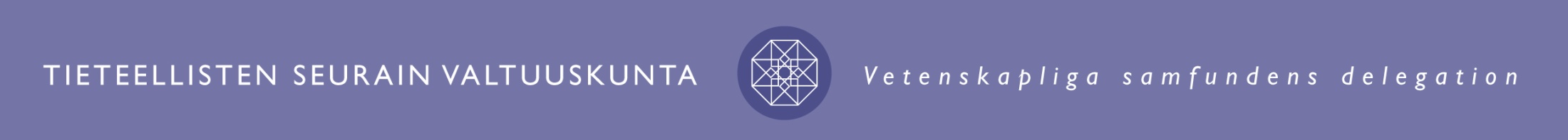 Finnish SSH researchers’ language patterns
Of 2,464 SSH researchers, 76 % publish in only 1 language, 23 % in 2 languages and 1 % in 3 or more languages
The results are compared with other European countries in a manuscript being prepared for submission to a peer-reviewed international journal
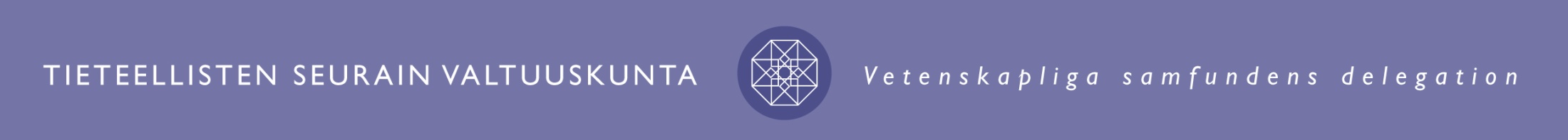 Creating a list of unique journals
We identified all unique ISSN-codes from journals used by SSH researchers in seven countries and CSC – IT Center for Science provided us with the following information registered in the International ISSN Center:
ISSN-L 
ISSN-print 
ISSN-electronic 
journal name 
Publisher 
Country of Publishing 
Start year
End Year 
Using this journal data we have identified 18,251 unique journals on the level of all countries.
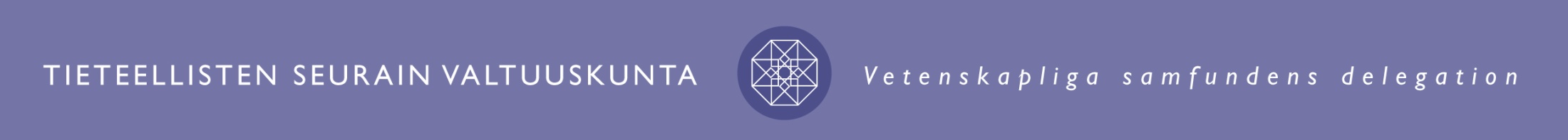 Planning topics of study
We identified six topics to be studied on basis of the dataset:
Language patterns in SSH journal publishing across disciplines
Gender differences in SSH journal publishing
Gender differences of productivity in light of PRFS indicators
The selection of SSH journals 
SSH journals and open access
Differences between SSH fields in journal publication patterns
We expect research on these topics to result in several presentations and papers in international conferences and peer-reviewed journals.